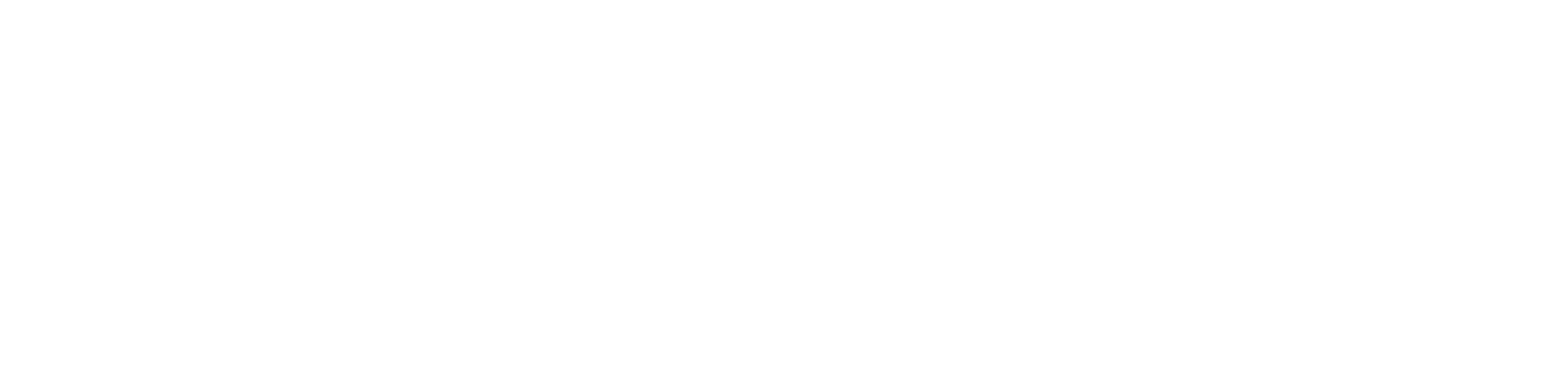 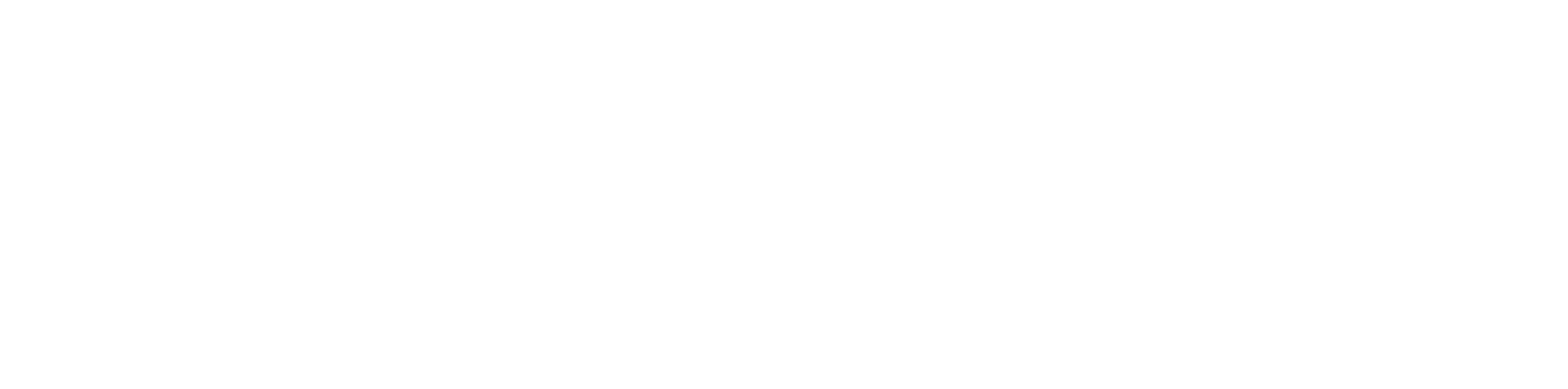 CONTINUE IN GODLY LIVING
THE PRIORITY OF A STRONG TESTIMONY
A Surrendered Will
A Godly Lifestyle
THE PRIORITY OF A SPIRITUAL HEART
Outward Beauty Is Corruptible
Inward Beauty Is Incorruptible
THE PRIORITY OF A SPIRITUAL LEADER
In The Home
In The Community
CHARACTERISTICS OF CHRISTIAN COMMUNITY
Love
Compassion
Unity
Courtesy
Blessing
Pitiful
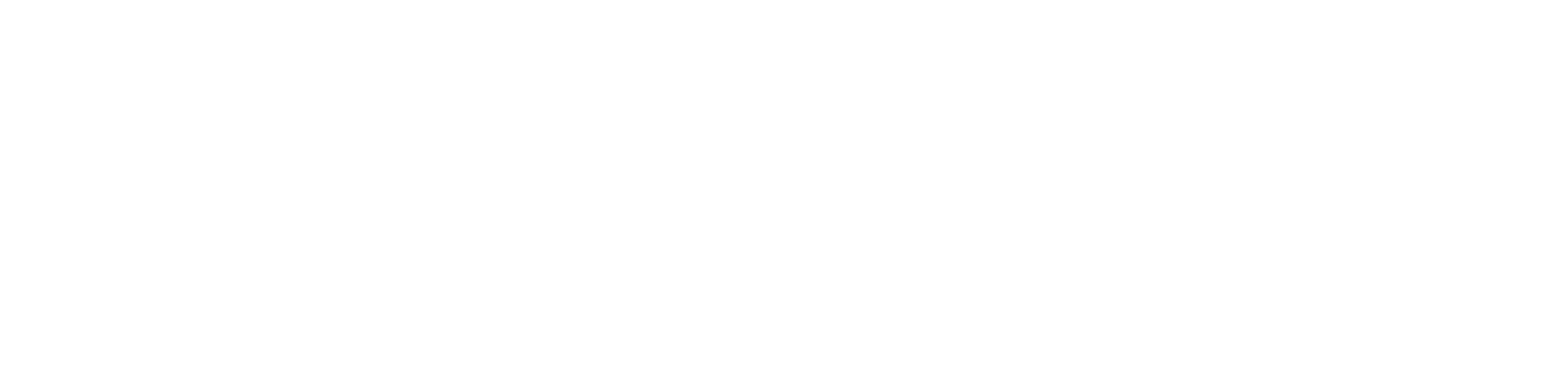 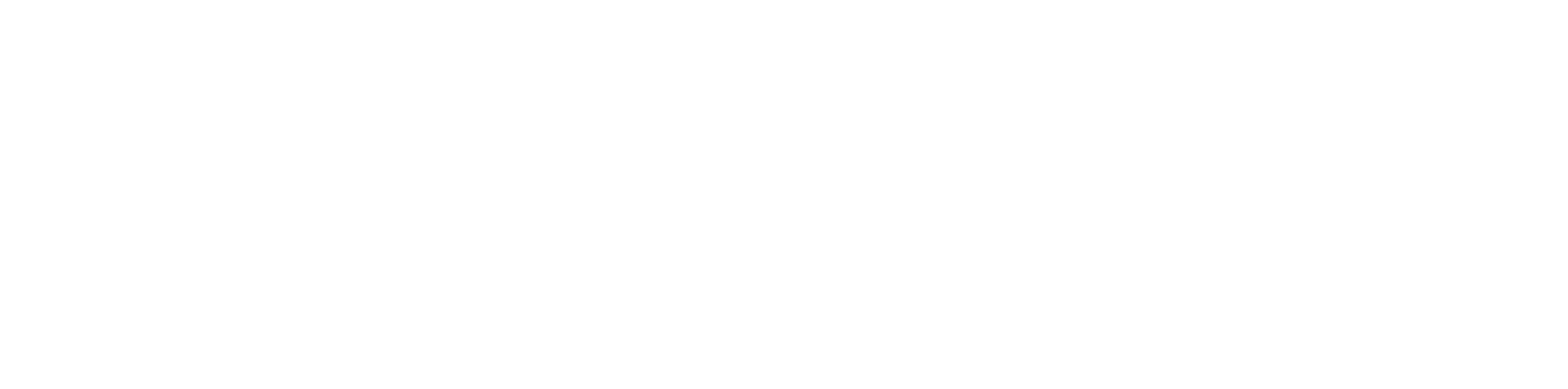